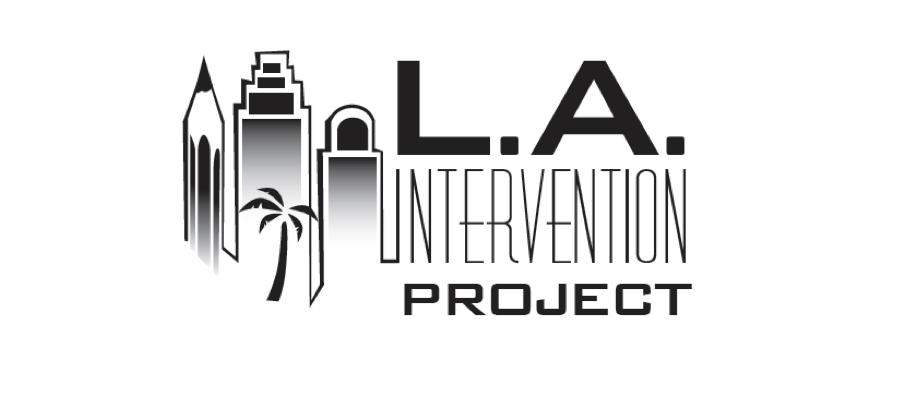 Morphology Instruction
graph
[Speaker Notes: Have students open their flash drives.
These slides would be taught over a number of days. They will probably take multiple weeks for students to complete since this is their first exposure to these concepts.]
What is a root?
prediction 
dictator
[Speaker Notes: Prediction: to speak before   (dict means speak)
Dictator: a person who speaks                              INTRO. JUST TO GET THE IDEA. COULD USE ANOTHER WORD IF STUDENTS ARE MORE FAMILIAR]
graph
I sit in the grass and write.
.
write
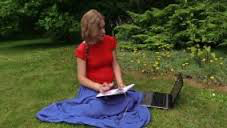 grass
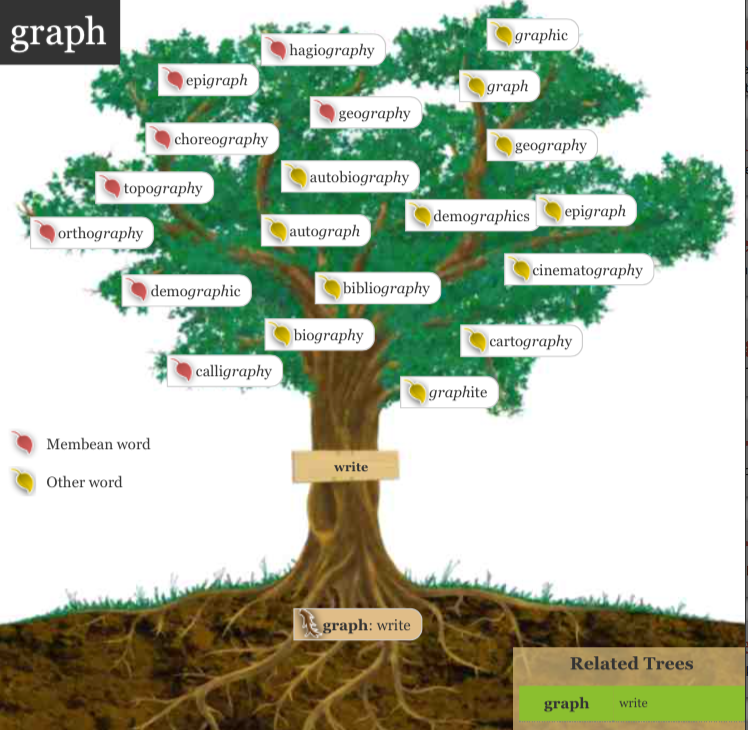 After she looked at the painting, she began to read the painter’s biography.
Do you recognize the root? (whiteboard)
Try out the meaning of the root in the sentence.
What do you think the word means?
Add it to your personal dictionary
Writing about 
life
y
biography
bio
graph
[Speaker Notes: Students make an inference about the definition. Teacher/aide monitor and correct as needed.]
In her autobiography she is not honest about her illness or how it came about.
Do you recognize the root? (whiteboard)
Try out the meaning of the root in the sentence.
What do you think the word means?
Add it to your personal dictionary
Writing about life 
by his or herself
y
biography
bio
auto
graph
[Speaker Notes: Students make an inference about the definition. Teacher/aide monitor and correct as needed.]
I took a street that should, by all the laws of geography , have taken me to La Brea.
Do you recognize the root? (whiteboard)
Try out the meaning of the root in the sentence.
What do you think the word means?
Add it to your personal dictionary
Writing about the 
earth
y
geography
geo
graph
[Speaker Notes: Students make an inference about the definition. Teacher/aide monitor and correct as needed.]
They all sat waiting for John to bring the drinks, but a woman at the bar stopped him to ask for his autograph.
Do you recognize the root? (whiteboard)
Try out the meaning of the root in the sentence.
What do you think the word means?
Add it to your personal dictionary
self
writing
autograph
auto
graph
[Speaker Notes: Students make an inference about the definition. Teacher/aide monitor and correct as needed.]
The graph showed them exactly how many people lived in Los Angeles last year.
Do you recognize the root? (whiteboard)
Try out the meaning of the root in the sentence.
What do you think the word means?
Add it to your personal dictionary
Writing that shows information
graph
graph
[Speaker Notes: Students make an inference about the definition. Teacher/aide monitor and correct as needed.]
Neil and Susan, two designers, were arguing over which colors to use on a graphic.
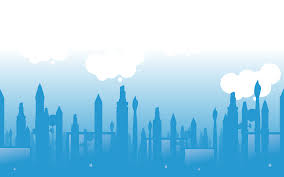 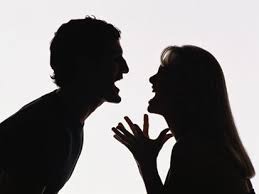 Do you recognize the root? (whiteboard)
Try out the meaning of the root in the sentence.
What do you think the word means?
Add it to your personal dictionary
a visual writing or 
drawing
graph
ic
graph
[Speaker Notes: Students make an inference about the definition. Teacher/aide monitor and correct as needed.]